KS1 – Transition Day Maths
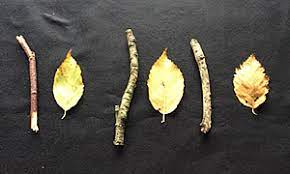 What do you notice?
Jenny and Fred have been out collecting objects from forest school.

They have arranged them like this:

What do you notice about how they have laid out their objects?
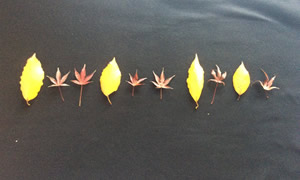 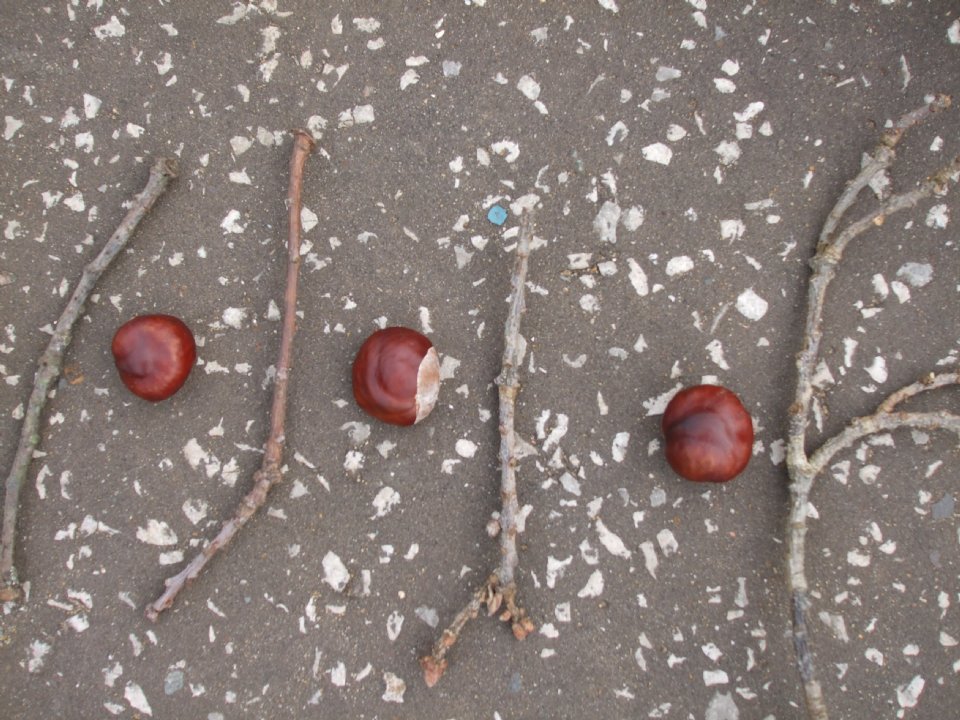 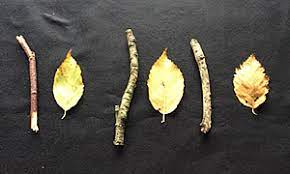 What Patterns have they made?
What is a pattern?

What patterns can you spot?

How do you know it is a pattern?
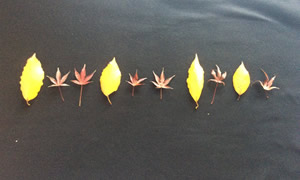 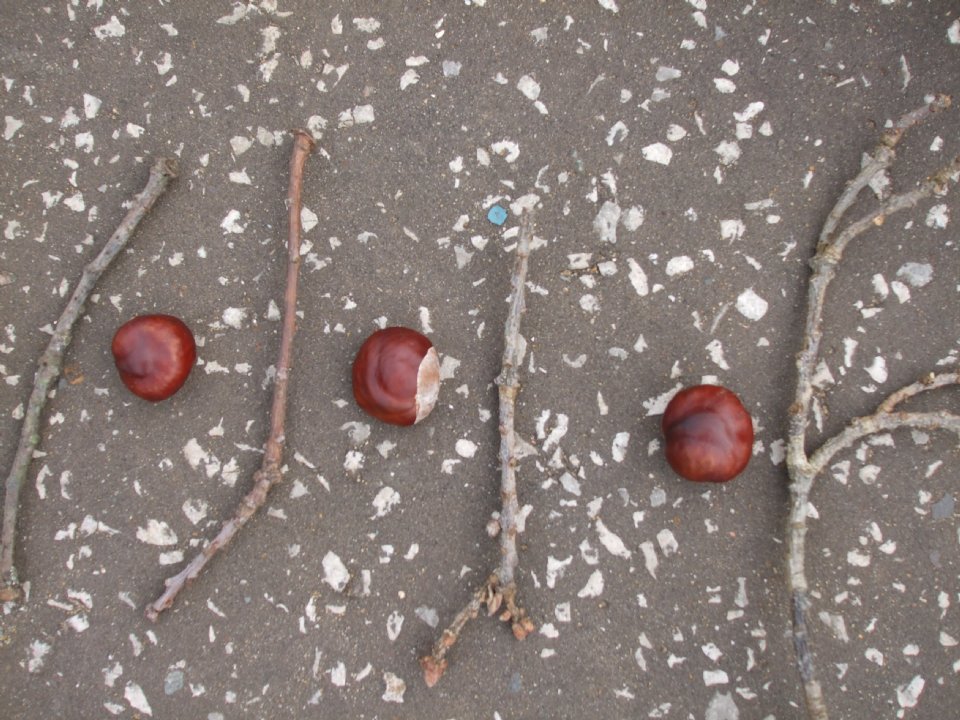 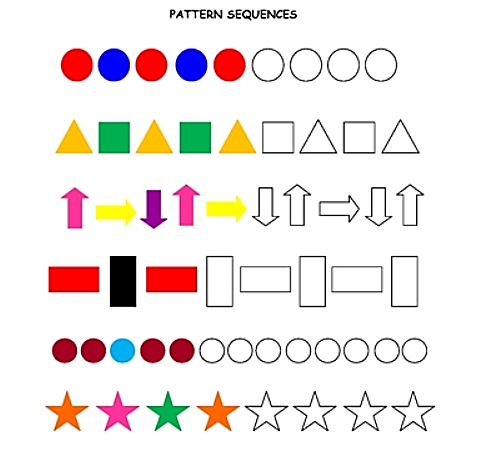 Your turn:
Can you complete the patterns using the correct colours

Challenge: Can you create your own patterns using 3, 4 or even 5 colours?